Piattaforma Contratti Pubblici (PCP),
Evoluzione FVOE
Michele Pizziconi
Cagliari,  13 febbraio  2024
Quadro Normativo
D.lgs. 36/2023
Delibere di attuazione ANAC
Disciplina del transitorio
Comunicati del Presidente ANAC
La digitalizzazione del ciclo di vita dei contratti
Una intera parte del codice dedicata alla digitalizzazione (18 articoli + art. correlati)
Unica modalità per la gestione dei contratti in tutte le fasi
Principi e diritti digitali (art.19 e 20). Cittadinanza digitale 
neutralità tecnologica 
trasparenza 
protezione dati personali e sicurezza informatica
Unicità del luogo di prima pubblicazione e Unico invio delle informazioni (TOOP)
La digitalizzazione del ciclo di vita dei contratti
Responsabile unico del Progetto (art. 15)
Ciclo di vita digitale dei contratti pubblici (art.21)
Ecosistema nazionale di approvvigionamento digitale (e-procurement) (art.22)
Banca dati nazionale dei contratti pubblici – BDNCP(art.23)
Fascicolo virtuale dell’operatore economico (art.24)
Piattaforme di approvvigionamento digitale(art.25)
Regole tecniche e certificazione piattaforme (art.26)
Pubblicità legale degli atti e trasparenza (art.27 e 28, 84 e 85)
Uso di procedure automatizzate nel ciclo di vita dei contratti (art.30)
Anagrafe degli O.E. partecipanti agli appalti (art.31)
La digitalizzazione del ciclo di vita dei contratti
La figura del RUP
Art. 15
Le stazioni appaltanti e gli enti concedenti nominano il RUP tra i dipendenti assunti anche a tempo determinato della stazione appaltante o dell’ente concedente, preferibilmente in servizio presso l’unità organizzativa titolare del potere di spesa, in possesso dei requisiti di cui all’allegato I.2 e di competenze professionali adeguate in relazione ai compiti al medesimo affidati, nel rispetto dell’inquadramento contrattuale e delle relative mansioni. Le stazioni appaltanti e gli enti concedenti che non sono pubbliche amministrazioni o enti pubblici individuano, secondo i propri ordinamenti, uno o più soggetti cui affidare i compiti del RUP, limitatamente al rispetto delle norme del codice alla cui osservanza sono tenute. L’ufficio di RUP è obbligatorio e non può essere rifiutato. In caso di mancata nomina del RUP nell’atto di avvio dell’intervento pubblico, l’incarico è svolto dal responsabile dell’unità organizzativa competente per l’intervento.

Ferma restando l’unicità del RUP, le stazioni appaltanti e gli enti concedenti, possono individuare modelli organizzativi, i quali prevedano la nomina di un responsabile di procedimento per le fasi di programmazione, progettazione ed esecuzione e un responsabile di procedimento per la fase di affidamento. Le relative responsabilità sono ripartite in base ai compiti svolti in ciascuna fase, ferme restando le funzioni di supervisione, indirizzo e coordinamento del RUP.
La digitalizzazione del ciclo di vita dei contratti
Ciclo di vita digitale dei contratti pubblici
Art. 21
Il ciclo di vita digitale dei contratti pubblici, di norma, si articola in programmazione, progettazione, pubblicazione, affidamento ed esecuzione.
Le attività inerenti al ciclo di vita di cui al comma 1 sono gestite, nel rispetto delle disposizioni del codice dell'amministrazione digitale, di cui al decreto legislativo 7 marzo 2005, n. 82, attraverso piattaforme e servizi digitali fra loro interoperabili, come indicati all’articolo 22.
I soggetti che intervengono nel ciclo di vita digitale dei contratti pubblici operano secondo le disposizioni della presente Parte e procedono all’atto dell’avvio della procedura secondo le disposizioni del codice di cui al decreto legislativo n. 82 del 2005 e dell’articolo 3 della legge 13 agosto 2010, n. 136.
La digitalizzazione del ciclo di vita dei contratti
Ecosistema nazionale di approvvigionamento digitale (e-procurement)
Art. 22
L’ecosistema nazionale di approvvigionamento digitale (e-procurement) è costituito dalle piattaforme e dai servizi digitali infrastrutturali abilitanti la gestione del ciclo di vita dei contratti pubblici, di cui all’articolo 23 e dalle piattaforme di approvvigionamento digitale utilizzate dalle stazioni appaltanti di cui all’articolo 25.
Le piattaforme e i servizi digitali di cui al comma 1 consentono, in particolare:
a) la redazione o l’acquisizione degli atti in formato nativo digitale;b) la pubblicazione e la trasmissione dei dati e documenti alla Banca dati nazionale dei contratti pubblici;c) l’accesso elettronico alla documentazione di gara;d) la presentazione del documento di gara unico europeo in formato digitale e l’interoperabilità con il fascicolo virtuale dell’operatore economico;e) la presentazione delle offertef) l’apertura, la gestione e la conservazione del fascicolo di gara in modalità digitale;g) il controllo tecnico, contabile e amministrativo dei contratti anche in fase di esecuzione e la gestione delle garanzie.
Le basi di dati di interesse nazionale alimentano l’ecosistema nazionale di approvvigionamento digitale, ai sensi dell’articolo 60 del codice dell'amministrazione digitale, di cui al decreto legislativo 7 marzo 2005, n. 82.
La digitalizzazione del ciclo di vita dei contratti
Banca dati nazionale dei contratti pubblici (1/2).
Art. 23
L’ANAC è titolare in via esclusiva della Banca dati nazionale dei contratti pubblici di cui all’articolo 62-bis del codice dell'amministrazione digitale, di cui al decreto legislativo 7 marzo 2005, n. 82, abilitante l’ecosistema nazionale di e-procurement, e ne sviluppa e gestisce i servizi.
L’ANAC individua con propri provvedimenti le sezioni in cui si articola la banca dati di cui al comma 1 e i servizi ad essa collegati.
La Banca dati nazionale dei contratti pubblici è interoperabile con le piattaforme di approvvigionamento digitale utilizzate dalle stazioni appaltanti e dagli enti concedenti e con il portale dei soggetti aggregatori di cui al decreto-legge 24 aprile 2014, n. 66, convertito, con modificazioni, dalla legge 23 giugno 2014, n. 89, per la digitalizzazione di tutte le fasi del ciclo di vita dei contratti pubblici, nonché con la piattaforma digitale nazionale dati di cui all’articolo 50-ter del codice di cui al decreto legislativo n. 82 del 2005, con le basi di dati di interesse nazionale di cui all’articolo 60 del codice di cui al decreto legislativo 7 marzo 2005, n. 82 e con tutte le altre piattaforme e banche dati dei soggetti di cui all’articolo 2 del codice dell'amministrazione digitale, di cui al decreto legislativo 7 marzo 2005, n. 88, coinvolti nell’attività relativa al ciclo di vita dei contratti pubblici. I soggetti di cui all'articolo 2, comma 2, del codice di cui al decreto legislativo 7 marzo 2005, n. 82, coinvolti nell’attività relativa al ciclo di vita dei contratti, ove non già accreditati alla piattaforma di cui all’articolo 50-ter del predetto codice di cui al decreto legislativo n. 82 del 2005, sono tenuti ad accreditarsi alla predetta piattaforma di cui all’articolo 50-ter del codice di cui al decreto legislativo n. 82 del 2005, nonché alla Banca dati nazionale dei contratti pubblici, a sviluppare le interfacce applicative e a rendere disponibili le proprie basi dati, senza nuovi o maggiori oneri per la finanza pubblica e nel rispetto delle linee guida dell’Agenzia per l’Italia digitale (AGID) in materia di interoperabilità.
La Banca dati nazionale dei contratti pubblici rende disponibili mediante interoperabilità i servizi e le informazioni necessari allo svolgimento delle fasi dell’intero ciclo di vita dei contratti pubblici, anche ai fini del rispetto di quanto previsto dal decreto legislativo 14 marzo 2013, n. 33. La stessa Banca dati si integra con la piattaforma unica della trasparenza istituita presso l’ANAC.
La digitalizzazione del ciclo di vita dei contratti
Banca dati nazionale dei contratti pubblici (2/2).
Art. 23
Con proprio provvedimento l’ANAC individua le informazioni che le stazioni appaltanti e gli enti concedenti sono tenuti a trasmettere alla Banca dati nazionale dei contratti pubblici attraverso le piattaforme telematiche di cui all’articolo 25. Gli obblighi informativi di cui al primo periodo riguardano anche gli affidamenti diretti a società in house di cui all’articolo 7, comma 2. Con proprio provvedimento l’ANAC individua i tempi entro i quali i titolari delle piattaforme e delle banche dati di cui al comma 3 e all’articolo 22, garantiscono l’integrazione con i servizi abilitanti l'ecosistema di approvvigionamento digitale. L’integrazione è realizzata attraverso i servizi digitali resi disponibili da ANAC sulla piattaforma digitale nazionale dati, di cui all’articolo 60 del codice dell'amministrazione digitale, di cui al decreto legislativo 7 marzo 2005, n. 82, nel rispetto delle relative regole tecniche.
L’ANAC rende disponibili ai sistemi informativi regionali competenti per territorio, nonché alle pubbliche amministrazioni, le informazioni necessarie allo svolgimento dei compiti istituzionali, ai sensi degli articoli 50 e 50-ter del codice di cui al decreto legislativo n. 82 del 2005.
Nei casi in cui si omettano informazioni o attività necessarie a garantire l’interoperabilità dei dati, l’ANAC effettua una segnalazione all’AGID per l’esercizio dei poteri sanzionatori di cui all’articolo 18-bis del codice di cui al decreto legislativo n. 82 del 2005.
L’omissione di informazioni richieste, il rifiuto o l’omissione di attività necessarie a garantire l’interoperabilità delle banche dati coinvolte nel ciclo di vita dei contratti pubblici costituisce violazione di obblighi di transizione digitale punibili ai sensi dell’articolo 18-bis del codice di cui al decreto legislativo n. 82 del 2005.
Al fine di ridurre gli oneri amministrativi dei soggetti attuatori i dati di cui al presente articolo possono essere utilizzati nell’ambito delle procedure concernenti i finanziamenti degli investimenti pubblici come strumento di verifica dell’effettivo utilizzo delle risorse e di avanzamento procedurale nei tempi previsti dalle leggi di spesa.
La digitalizzazione del ciclo di vita dei contratti
Fascicolo virtuale dell’operatore economico
Art. 24
Presso la Banca dati nazionale dei contratti pubblici opera il fascicolo virtuale dell'operatore economico che consente la verifica dell'assenza delle cause di esclusione di cui agli articoli 94 e 95 e per l'attestazione dei requisiti di cui all'articolo 103 per i soggetti esecutori di lavori pubblici, nonché dei dati e dei documenti relativi ai criteri di selezione requisiti di cui all'articolo 100 che l'operatore economico inserisce.
Il fascicolo virtuale dell'operatore economico è utilizzato per la partecipazione alle procedure di gara affidamento disciplinate dal codice. I dati e i documenti contenuti nel fascicolo virtuale dell’operatore economico, nei termini di efficacia di ciascuno di essi, sono aggiornati automaticamente mediante interoperabilità e sono utilizzati in tutte le gare procedure di affidamento cui l’operatore partecipa.
Le amministrazioni competenti al rilascio delle certificazioni o delle informazioni di cui all'articolo agli articoli 94 e 95 garantiscono alla Banca dati nazionale dei contratti pubblici, attraverso la piattaforma di cui all’articolo 50-ter del codice dell'amministrazione digitale di cui al decreto legislativo n. 82 del 2005 e l’accesso per interoperabilità alle proprie banche dati, ai sensi dell’articolo 23, comma 3, del presente codice, la disponibilità in tempo reale delle informazioni e delle certificazioni digitali necessarie ad assicurare l’intero ciclo di vita digitale di contratti pubblici. La violazione del predetto dell’obbligo di cui al primo periodo è punita ai sensi dell’articolo 23, comma 8. L'ANAC garantisce l'accessibilità al fascicolo virtuale dell’operatore economico alle stazioni appaltanti e agli enti concedenti, agli operatori economici e agli organismi di attestazione di cui all'articolo 100, comma 4, limitatamente ai dati di rispettiva competenza. L'ANAC può predisporre elenchi aggiornati di operatori economici già accertati secondo quanto previsto dal comma 1 e le modalità per l'utilizzo degli accertamenti per procedure di affidamento diverse.
Per le finalità di cui al comma 1, l'ANAC individua, con proprio provvedimento, adottato d'intesa con il Ministero delle infrastrutture e dei trasporti e con l'AGID entro sessanta giorni dalla data di entrata in vigore del codice le tipologie di dati da inserire nel fascicolo virtuale dell’operatore economico, concernenti la partecipazione alle procedure di affidamento e il loro esito, in relazione ai quali è obbligatoria la verifica attraverso la Banca dati nazionale dei contratti pubblici.
La digitalizzazione del ciclo di vita dei contratti
Piattaforme di Approvvigionamento digitale
Art. 25
Le piattaforme di approvvigionamento digitale sono costituite dall’insieme dei servizi e dei sistemi informatici, interconnessi e interoperanti, utilizzati dalle stazioni appaltanti e dagli enti concedenti per svolgere una o più attività di cui all’articolo 21, comma 1, e per assicurare la piena digitalizzazione dell’intero ciclo di vita dei contratti pubblici. A tal fine, le piattaforme di approvvigionamento digitale interagiscono con i servizi della Banca dati nazionale dei contratti pubblici di cui all’articolo 23 nonché con i servizi della piattaforma digitale nazionale dati di cui all’articolo 50-ter del codice dell'amministrazione digitale, di cui al decreto legislativo 7 marzo 2005, n. 82.

Le stazioni appaltanti e gli enti concedenti non dotati di una propria piattaforma di approvvigionamento digitale si avvalgono delle piattaforme messe a disposizione da altre stazioni appaltanti o enti concedenti, da centrali di committenza o da soggetti aggregatori, da regioni o province autonome,

Art. 26
I requisiti tecnici delle piattaforme di approvvigionamento digitale, nonché la conformità di dette piattaforme a quanto disposto dall’articolo 22, comma 2, sono stabilite dall’AGID di intesa con l’ANAC e la Presidenza del Consiglio dei ministri, Dipartimento per la trasformazione digitale, entro sessanta giorni dalla data di entrata in vigore del codice.
Con il medesimo provvedimento di cui al comma 1, sono stabilite le modalità per la certificazione delle piattaforme di approvvigionamento digitale.
La certificazione delle piattaforme di approvvigionamento digitale, rilasciata dall’AGID, consente l’integrazione con i servizi della Banca dati nazionale dei contratti pubblici. L’ANAC cura e gestisce il registro delle piattaforme certificate.
La digitalizzazione del ciclo di vita dei contratti
Pubblicità legale degli atti
Art 27
La pubblicità degli atti è garantita dalla Banca dati nazionale dei contratti pubblici, mediante la trasmissione dei dati all’Ufficio delle pubblicazioni dell’Unione europea e la loro pubblicazione ai sensi degli articoli 84 e 85, secondo quanto definito dal provvedimento di cui al comma 4 del presente articolo.
Gli effetti giuridici degli atti oggetto di pubblicazione ai sensi del comma 1 decorrono dalla data di pubblicazione nella Banca dati nazionale dei contratti pubblici.
La documentazione di gara è resa costantemente disponibile attraverso le piattaforme digitali di cui all’articolo 25 e attraverso i siti istituzionali delle stazioni appaltanti e degli enti concedenti. Essa è costantemente accessibile attraverso il collegamento con la Banca dati nazionale dei contratti pubblici.
L’ANAC, con proprio provvedimento da adottare entro sessanta giorni dalla data di entrata in vigore del codice, d’intesa con il Ministero delle infrastrutture e dei trasporti, stabilisce i tempi e le modalità di attuazione del presente articolo. Fino alla data di entrata in vigore del provvedimento di cui al primo periodo la pubblicità legale in ambito nazionale è garantita con le modalità di cui all’articolo 225, comma 2.
L’ANAC svolge l’attività di cui al comma 1 con le risorse finanziarie previste a legislazione vigente.
La digitalizzazione del ciclo di vita dei contratti
I provvedimenti ANAC 1/2
Delibera n. 261 del 20 giugno 2023 - Provvedimento Art 23 - BDNCP
Individuazione delle informazioni che le stazioni appaltanti sono tenute a trasmettere alla Banca dati nazionale dei contratti pubblici attraverso le piattaforme telematiche e i tempi entro i quali i titolari delle piattaforme e delle banche dati di cui agli articoli 22 e 23, comma 3, del codice garantiscono l’integrazione con i servizi abilitanti l’ecosistema di approvvigionamento digitale

Delibera n. 262 del 20 giugno 2023 - Provvedimento art. 24 - FVOE
disciplina del funzionamento del FVOE, delle modalità di integrazione con gli Enti certificanti e di utilizzo da parte dei soggetti abilitatii, dei requisiti e delle cause di esclusione verificabili attraverso lo stesso e infine dei dati e le informazioni disponibili e trattate ai tali fini 

Delibera n. 263 del 20 giugno 2023 - Provvedimento art. 27 Pubblicità legale
Modalità di attuazione della pubblicità legale degli atti tramite la Banca dati nazionale dei contratti pubblici

Delibera n. 264 del 20 giugno 2023 - Provvedimento art. 28 Trasparenza
 individuazione delle informazioni e dei dati relativi alla programmazione di lavori, servizi e forniture, nonché alle procedure del ciclo di vita dei contratti pubblici che rilevano ai fini dell’assolvimento degli obblighi di pubblicazione di cui al decreto legislativo 14 marzo 2013, n. 33.
La digitalizzazione del ciclo di vita dei contratti
I provvedimenti ANAC 2/2
Delibera n. 582 del 13 dicembre 2023 - Avvio della digitalizzazione
Adozione comunicato relativo all’avvio del processo di digitalizzazione 

Delibera n. 584  del 19 dicembre 2023 - Obblighi di acquisizione del CIG e pagamento del contgributo ANAC
Indicazioni relative all’obbligo di acquisizione del CIG e di pagamento del contributo in favore dell’Autorità per le fattispecie escluse dall’ambito di applicazione del codice dei contratti pubblici

Delibera n. 585 del 19 dicembre 2023 -Linee guida sulla tracciabilità dei flussi finanziari
Nuovo aggiornamento della Determinazione n. 4 del 7 luglio 2011 recante Linee guida sulla tracciabilità dei flussi finanziari ai sensi dell’articolo 3 della legge 13 agosto 2010, n. 136, per effetto dell’entrata in vigore del decreto legislativo 31/3/2023 n. 36.

Comunicati del Presidente 10 Gennaio 2024
Indicazioni di carattere transitorio sull’applicazione delle disposizioni del codice dei contratti pubblici in materia di digitalizzazione degli affidamenti di importo inferiore a 5.000 euro. 
Indicazioni per l’assolvimento degli obblighi di pubblicità legale dei bandi di gara in ambito nazionale
Componenti centrali del nuovo sistema di gestione dei Contratti Pubblici
PCP - Piattaforma Contratti Pubblici di ANAC
PVL - sistema di pubblicità legale degli atti a livello nazionale ed europeo
FVOE e Anagrafe dell'Operatore Economico
Ecosistema di eProcurement pubblico
Casellario integrale 
Anagrafe delle sanzioni amministrative dipendenti da reato - Art 32
Certificato dei carichi pendenti (dato non centralizzato e non digitalizzato)
Rinvii a giudizio anche non definitivi e provvedimenti cautelari e di condanna
Certificato di assenza/pendenza di procedure fallimentari rilasciato dai Tribunali
Ministero Giustizia
Ministero Giustizia e singoli tribunali
BANCHE DATI ALIMENTANTI IL FVOE
BANCA DATI NAZIONALE CONTRATTI PUBBLICI (ANAC)
Ministero Interno
Comunicazione antimafia
Informativa antimafia 
Informativa interdittiva
White list
Ministero delle Imprese
 e del Made in Italy
Anagrafe unica delle stazioni appaltanti - (AUSA)
Casellario informatico dei Contratti Pubblici
Anagrafe degli Operatori Economici
Piattaforma
Contratti 
Pubblici
(PCP)
Fascicolo virtuale dell’
operatore economico – FVOE
SISTEMI DI PUBBLICITÀ
Registro delle intestazioni fiduciarie autorizzate
Registro delle Cooperative sociali
Ministero del Lavoro
RUNTS
Albo cooperative edilizie
Piattaforma Unica della Trasparenza e sistema di pubblicità legale
ANAC
Provvedimenti sanzionatori irrogati da Ispettorati del Lavoro, ASL, guardia di finanza e carabinieri
Relazione di genere sulla
situazione del personale maschile e
Femminile
Certificato regolarità impiego lavoro disabile
Ispettorato Nazionale del Lavoro
TED EU
EU
CNEL
ALTRE BANCHE DATI
Contratti collettivi di lavoro
Agenzia delle Entrate
Sistema di qualificazione delle stazioni appaltanti (ANAC)
Regolarità fiscale
Registro Piattaforme di approvvigiona-
mento certificate
Registro imprese
Registro società cooperative (con MISE)
Registro cooperative sociali L. 381/91 
Registro titolarità effettive
PDNDPiattaforma Digitale Nazionale Dati
ANAC - AGID
Unioncamere/
Infocamere
BDAP - Banca dati amministrazioni pubbliche
Agcm
Rating di legalità
Provvedimenti sanzionatori
Ragioneria 
(MEF)
Banca d’Italia/IVASS
Garanzie fideiussorie bancarie/assicurative
Ragioneria 
(MEF)
SIOPE+
DURC + violazioni pendenti (art. 3, comma 2, lett. d), e), f) del d.m. 30/1/2015
DURC di congruità per i lavori
Dati relativi al mancato rispetto del CCNL che l’INPS conosce in base all’articolo 1 comma 1175 della legge 296/2006 che impone il rispetto della parte economica del CCNL di riferimento come condizione per accedere alle agevolazioni contributive
Banca dati SINP (banca dati in cui confluiscono gli esiti degli accertamenti di ASL e Ispettorato del lavoro sulle violazioni della normativa sulla sicurezza)
Altre piattaforme di eProcurement 
certificate ed in grado di gestire tutto il processo in digitale
Piattaforma eProcurement Consip
Altre piattaforme di eProcurement 
certificate ed in grado di gestire tutto il processo in digitale
Portale soggetti aggregatori
MEF / Consip
INPS + INAIL + CNCE
IPA (Indice PA)
AGID
PCM
Banca dati CUP
Unioncamere
Registro imprese
SOA
Operatori Economici
Stazione appaltate
Inarcassa, CIPAG e altre casse
Regolarità contributiva professionisti e cocietà di professionisti
Anagrafe persone fisiche e giuridiche
Agenzia 
delle Entrate
‹#›
Accreditamento ente certificante 
Certificati di qualità settore lavori pubblici. Data scadenza certificato
Eventuale decadenza/revoca certificato di qualità prima della scadenza
Certificazioni allegato II.13
Certificazioni CAM
IAF
Altri enti di certificazione prodotto/processo
Operatori economici
Banca dati SDI
Sogei
La digitalizzazione del ciclo di vita dei contratti
Piattaforma Contratti Pubblici
La Piattaforma Contratti Pubblici è costituita da una serie di servizi che, in adempimento delle previsioni del codice dei Contratti (Decreto legislativo 31 marzo 2023, n. 36), consentono la realizzazione dell’Ecosistema Nazionale di approvvigionamento digitale (art 22) ed abilitano: 
L’accesso alla Banca Dati Nazionale dei Contratti Pubblici (BDNCP, art 23)
L’accesso al Fascicolo Virtuale dell’operatore Economico (FVOE, art. 24)
La pubblicità legale degli atti (art. 27)

Il sistema raccoglie dati e informazioni provenienti dalle Stazioni Appaltanti e dagli Operatori Economici relativi all’intero ciclo di vita del contratto e li conferisce alla BDNCP. 
Consente la verifica dei requisiti di partecipazione degli Operatori Economici in ogni fase dell’appalto.
Esegue la pubblicazione con valore legale a livello europeo e nazionale dei bandi e degli avvisi.
Mette a disposizione tutti i dati raccolti ai soggetti interessati, anche in forma pubblica, attraverso la realizzazione di Interfacce di analisi dati, OpenData e API di accesso.

La Piattaforma Contratti Pubblici  sostituisce i servizi precedentemente erogati da Simog, smartCIG, FVOE 1.0, dalla 5a Serie Speciale - Contratti Pubblici della Gazzetta Ufficiale ed integra le ulteriori funzionalità per consentire alle stazioni appaltanti la pubblicazione a livello europeo (TED).
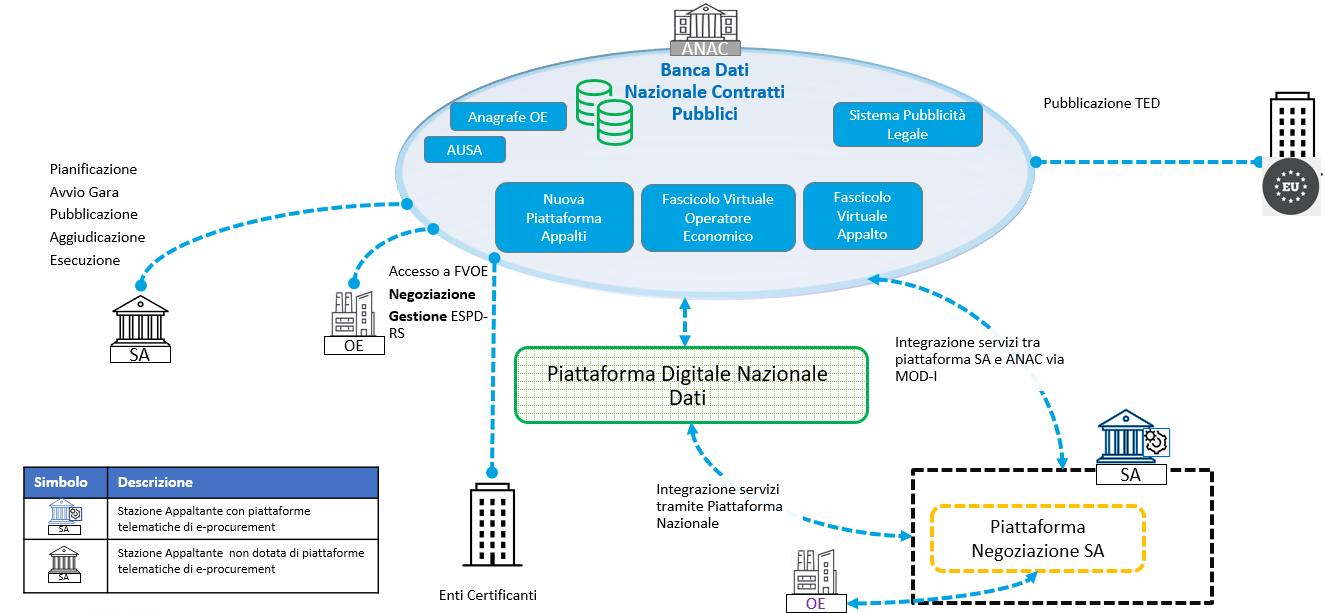 La digitalizzazione del ciclo di vita dei contratti
Piattaforma Contratti Pubblici: principali novità
PCP gestione digitale della procedura
Disponibili API per la completa interoperabilità delle piattaforme
Introdotte le deleghe di responsabilità
Possibilità di personalizzare il processo sulla propria piattaforma con la gestione di deleghe operative
Unico punto di accesso per la pubblicazione di bandi, avvisi e per la Trasparenza degli appalti
FVOE ad accesso semplificato
PassOE non più necessario
Integrazione con il DGUE per il reperimento della documentazione di gara (TO BE)
Accesso all’Anagrafe dell’Operatore Economico (TO BE)
Accesso da parte dell’OE ai documenti rilasciati da Enti certificanti
Strumenti di identità digitale LoA 3
L’identità digitale del RUP e dei delegati per le azioni dispositive
La digitalizzazione del ciclo di vita dei contratti
Piattaforma Contratti Pubblici: Chi la usa e perchè
Le Stazioni Appaltanti
Per l’assegnazione del CIG alla procedura, indipendentemente dall’importo
Per la pubblicazione degli avvisi di preinformazione, del bando di gara e degli avvisi di post informazione
Per la comunicazione dei dati sullo svolgimento dei contratti alla BDNCP
Per la verifica del possesso e del mantenimento dei requisiti di partecipazione degli Operatori Economici
I servizi per le Stazioni Appaltanti sono esposti in via preferenziale tramite API, per le funzionalità principali è prevista anche l’interazione via interfaccia web.
Al fine di interoperare con la Piattaforma dei Contratti Pubblici le Stazioni Appaltanti devono dotarsi di una o più piattaforme digitali certificate (art 25).
Gli Operatori Economici
Per la consultazione e l’aggiornamento del proprio fascicolo virtuale
Per la verifica del possesso dei requisiti di partecipazione alle gare
Per la consultazione dei bandi e degli avvisi di appalto
Per la preparazione della Documento Unico di Gara Europeo (DGUE/ESPD)
L’accesso preferenziale per gli Operatori Economici è previsto via interfaccia web. Non è richiesto nessun prerequisito tecnico per operare nella piattaforma.
La Pubblica Amministrazione e la Collettività
Per l’accesso ai dati strutturati sui contratti mantenuti dalla BDNCP
L’accesso per la pubblica amministrazione avviene attraverso i servizi esposti sulla Piattaforma Digitale Nazionale Dati (PDND)
Il cittadino può fruire dei servizi di analisi dati, Opendata e API disponibili sul portale ANAC.
La digitalizzazione del ciclo di vita dei contratti
Piattaforma Contratti Pubblici: Architettura
I servizi sono organizzati in modo da seguire la successione delle fasi dell’appalto.
All’interno di ogni fase sono individuate delle azioni che possono essere eseguite dagli utenti, o eventi significativi ai fini del monitoraggio di un appalto.
Il modello dati della Piattaforma dei Contratti Pubblici organizza le informazioni in schede autoconsistenti, è individuata una scheda per ciascuna azione o evento significativo nell’appalto utile al sistema di monitoraggio.
Nella definizione della tipologia di scheda e del contenuto informativo sono state seguite le seguenti direttive:
Il set informativo non estende i dati già acquisiti da Simog, integrati dalle informazioni ulteriori necessarie per la redazione delle eForms e dell’ESPD.
Le schede ove necessario possono contenere eForm e/o ESPD. In questo caso i due oggetti sono completi e autoconsistenti
Il formato dati è JSON, tuttavia eForm e ESPD contenuti nella scheda mantengono il loro formato XML con le annesse regole di correttezza sintattica e semantica definite dallo standard
Le informazioni contenute nelle eForm e ESPD non sono ripetute nella scheda (a meno delle ridondanze tra i due modelli)
In generale il volume di informazione è crescente al variare dell’importo dell’appalto secondo le soglie indicate di seguito. Per casi particolari di appalto la quantità di informazione richiesta è indipendente dall’importo
Fino a 5.000 Euro
Da 5.000 Euro, fino alla soglia europea
Oltre la soglia europea
La definizione delle schede segue l’approccio adottato in sede europea per la definizione delle eForm e privilegia la creazione di una serie di schede ad hoc per le varie fasi di ciascuna tipologia di appalto

Per la definizione del modello dati e delle regole sintattico/semantiche ANAC ha deciso di abbandonare la redazione di documenti in linguaggio naturale in favore dell’uso linguaggi formali di alto livello.
Per la rappresentazione del modello dati e delle regole sintattiche è utilizzato lo standard OpenAPI 3.0
Per la rappresentazione delle regole semantiche e di congruità è utilizzata la notazione DMN (Decision Model and Notation) e il linguaggio FEEL (Friendly Enough Expression Language)
Per gli oggetti eForm ed ESPD che possono essere contenuti all’interno delle schede vengono applicate le regole di correttezza previste dai rispettivi modelli, è comunque possibile che le regole ANAC definiscano criteri più restrittivi di quelli previsti dallo standard europeo.
La digitalizzazione del ciclo di vita dei contratti
Piattaforma Contratti Pubblici: Come Integrarsi
L'integrazione delle Piattaforme di approvvigionamento digitale con la Piattaforma dei Contratti Pubblici prevede la fruizione degli appositi servizi esposti da ANAC attraverso la PDND. 
 
Per poter accedere a tali servizi è necessario innanzitutto: 
figurare nel Registro delle Piattaforme Certificate come Gestori autorizzati, completando il processo stabilito dalle Regole tecniche di AgID (Nuova sezione dedicata). 
aver effettuato l’adesione a PDND, che per i soggetti non iscritti a IPA (Soggetti privati) è subordinata al completamento del punto 1.  L’adesione può essere effettuata in autonomia sul portale dedicato.  
 
Successivamente, i Gestori di piattaforma possono ricercare nel catalogo PDND gli e-service ANAC abilitanti la gestione del ciclo di vita dei Contratti Pubblici (PCP) e procedere, per ciascuno di essi, con: 
la richiesta di fruizione tramite la piattaforma PDND 
la configurazione degli elementi necessari alla fruizione sulla piattaforma PDND 
la configurazione dei propri sistemi per accedere attraverso i metodi di autenticazione resi disponibili da PDND
Le novità organizzative per le Stazioni Appaltanti
piattaforme di approvvigionamento digitale 
certificazione delle piattaforme
titolari e gestori delle piattaforme
PDND - Piattaforma Digitale Nazionale Dati
La digitalizzazione del ciclo di vita dei contratti
Piattaforme di approvvigionamento digitale: certificazione (1/3)
AgID ha emanato la normativa per ottenere la certificazione delle piattaforme con due distinti documenti

Regole tecniche
Requisiti tecnici e modalità di certificazione delle Piattaforme di approvvigionamento digitale
 ​

Schema Operativo
a supporto della Certificazione delle Piattaforme di approvvigionamento digitale


Requisiti delle piattaforme
	Requisiti derivanti dalle disposizioni del CAD e da norme di carattere generale (Classe 1)
	Requisiti funzionali del ciclo di vita digitale dei contratti (Classe 2)
	Requisiti funzionali generali (Classe 2-a)
	Requisiti funzionali specifici (Classe 2-b)
	Requisiti di interoperabilità (Classe 3)
La digitalizzazione del ciclo di vita dei contratti
Piattaforme di approvvigionamento digitale: certificazione (2/3)
Sono soggetti a certificazione:

Piattaforma di approvvigionamento digitale: ai sensi dell'art. 25 del Codice, insieme dei servizi e dei sistemi informatici, interconnessi e interoperanti, utilizzati dalle stazioni appaltanti e dagli enti concedenti per svolgere una o più attività del ciclo di vita dei contratti pubblici, e per l’interazione con la BDNCPa emanato la normativa per ottenere la certificazione delle piattaforme con due distinti documenti

Componente della Piattaforma di approvvigionamento digitale: Servizio o sistema informatico software componente di una Piattaforma di approvvigionamento digitale e tale che soddisfi entrambe le seguenti condizioni: a) il componente è utilizzato da almeno una stazione appaltante e da un ente concedente; b) il componente realizza una delle attività previste all’art. 22 comma 2 del Codice o interagisce con la BDNCP.
La digitalizzazione del ciclo di vita dei contratti
Piattaforme di approvvigionamento digitale: certificazione (3/3)
Sono soggetti a certificazione:

Titolare della piattaforma o Produttore: Soggetto giuridico, pubblico o privato, proprietario dei diritti, anche non esclusivi, di almeno un componente essenziale della Piattaforma e che mette a disposizione, anche mediante contratti, convenzioni/accordi, sviluppa e mantiene il software della Piattaforma conforme ai requisiti del Codice e delle Regole tecniche 11 presenti Regole tecniche e lo sottopone a certificazione AGID ai sensi dell’art. 26, c. 2 del Codice, con le modalità specificate nelle presenti Regole tecniche.

Gestore della piattaforma o Gestore: Soggetto giuridico, pubblico o privato, responsabile della gestione dell’esercizio di un’istanza della Piattaforma in conformità alle presenti Regole tecniche, coincidente con una SA o dalla stessa incaricato, che ne garantisce il funzionamento, la sicurezza e la protezione dei dati personali.
La digitalizzazione del ciclo di vita dei contratti
Piattaforma Nazionale Digitale Dati (PDND)
Abilita l’accesso semplice e sicuro alle informazioni di tutte le Pubbliche Amministrazioni.

Dopo aver aderito alla Piattaforma Digitale Nazionale Dati (PDND), è possibile:
accedere al catalogo delle API disponibili e quelle che veicolano dati di interesse nazionale e valuta come integrarle nei servizi o come crearne di innovativi 
creare le API usando gli strumenti e i canali di supporto disponibili. 
Consultare e riutilizza ontologie, vocabolari controllati e schemi dati
Controllare che le tue API siano corrette dal punto di vista sintattico con l’aiuto del validatore durante le fasi di sviluppo
Pubblica gli e-service, composti da una o più API, in ambiente di collaudo della PDND, fai i test e rendili disponibili sul catalogo anche in esercizio

Caratteristiche particolari per l’accesso a PCP
Piano di transizione per Gestione contratti e FVOE
Periodo di dismissione
Uso temporaneo
Periodo di attività
Fase 5:  digitale
GIU 24 - …
Fase 1: AS-IS  GEN-MAR 2023
Fase 2: test e certificazione
APR-DIC 2023
Fase 3:  AVVIO 
GEN 2024
Fase 4: sovrapposizione
GEN 24 - GIU 24
Comunicazione dati  Legacy (CIG Ordinario)
SIMOG Interfaccia web - con limitazione all’emissione CIG per i soli interventi pre 31/12/2023
SIMOG interfaccia web
SIMOG Interfaccia massloader
SIMOG web services
SIMOG web services via PDND
PCP
PCP Erogazione CIG via UI
PCP Servizi B2B (via PDND)
Realizzazione flusso dati legacy (ex Simog)
Comunicazione Dati Legacy (SmartCIG)
SMARTCIG Interfaccia web
SMARTCIG web service
FVOE
FVOE 1.0 interfaccia WEB OE
FVOE 1.0 interfaccia WEB SA
FVOE 2.0 interfaccia WEB per OE
FVOE 2.0 interfaccia WEB SA minimale
FVOE 2.0 interfaccia WEB SA estesa
‹#›
FVOE 2.0 servizi B2B
Q&A